Начало регистрации в openedu
Этап.
Открыть сайт МООП openedu.ru
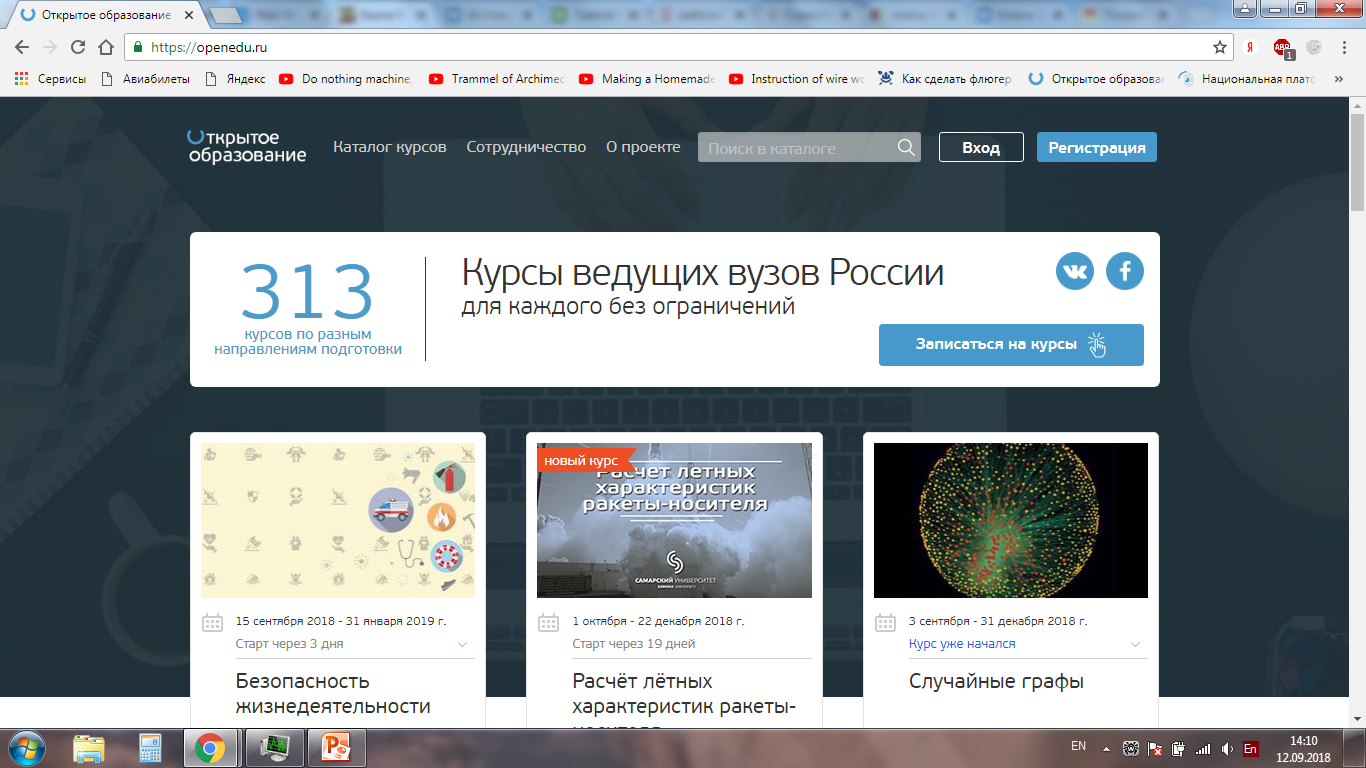 2. Этап.
Пройти регистрацию: через соц.сети
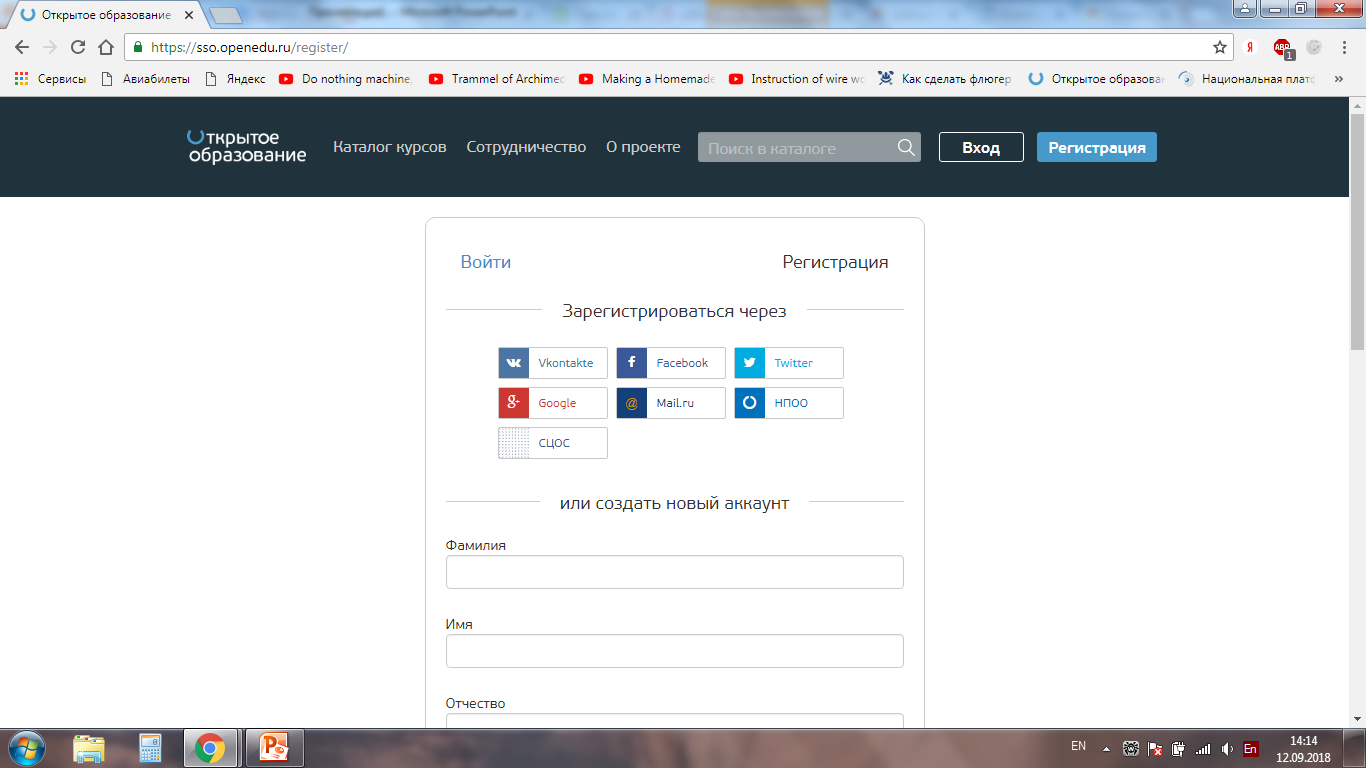 2. Этап.
Пройти регистрацию: либо создать новый аккаунт
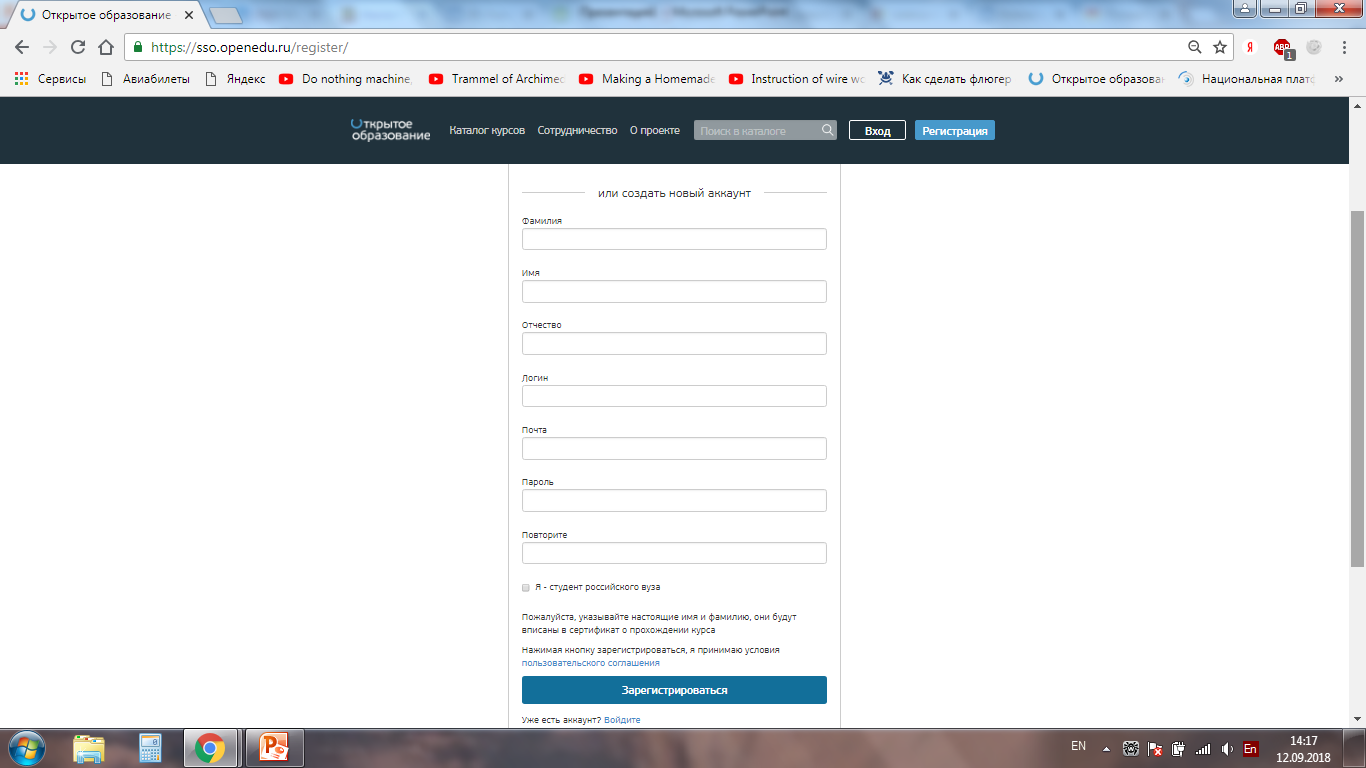 3. Этап.
Выбор курса обучения: через поиск
Сюда ввести свою дисциплину
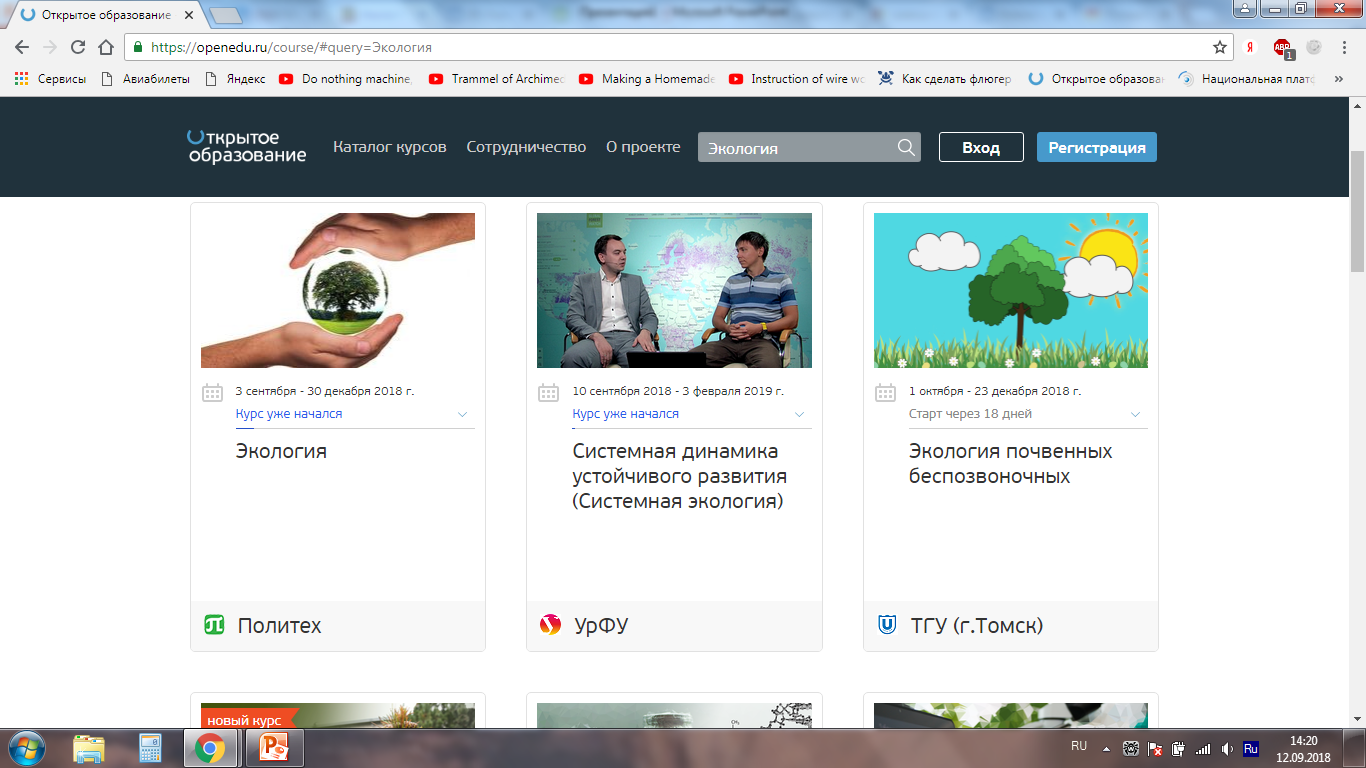 3. Этап.
Выбор курса обучения: одинаковые курсы могут быть в разных ВУЗах, выбор остается за Вами, либо если есть желание запишитесь на все с одинаковым названием
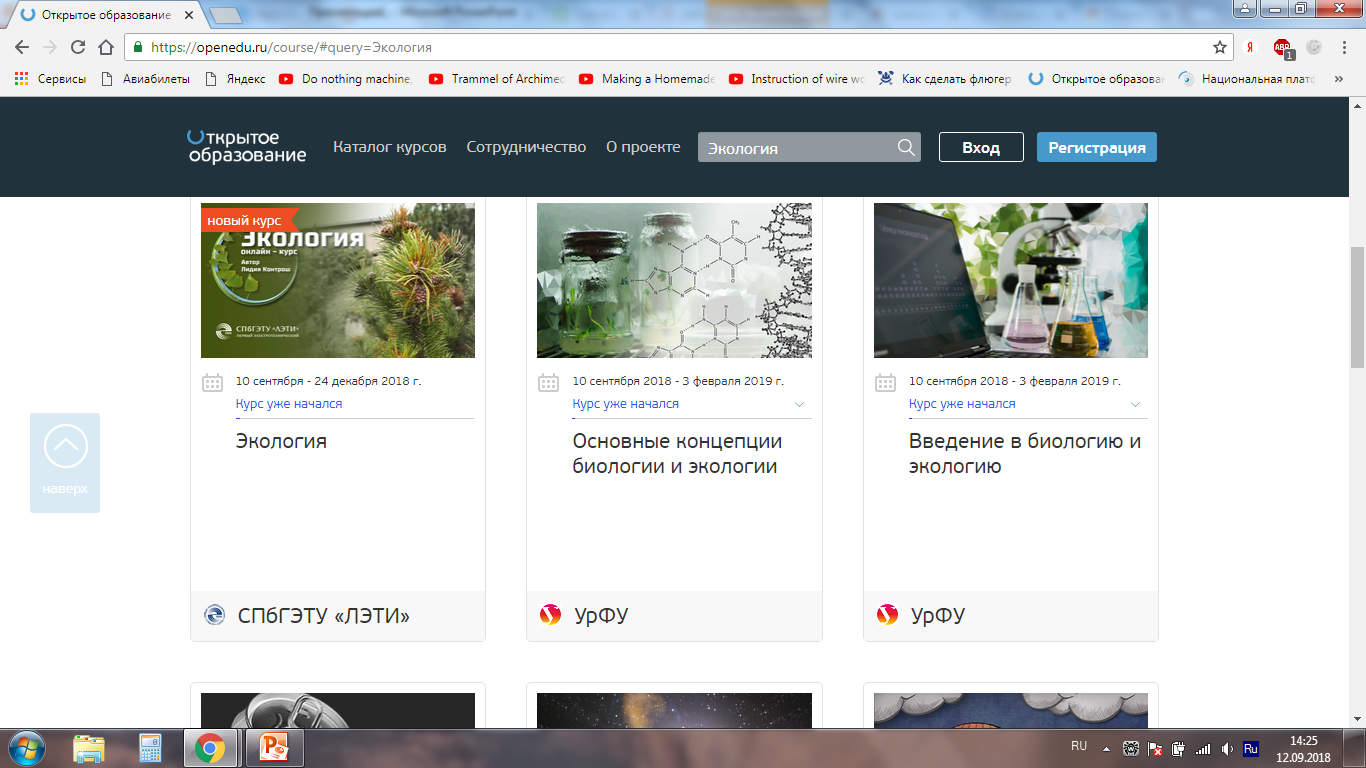 Дисциплина та же, ВУЗ другой
4. Этап.
Регистрация:  осуществляете регистрацию на курсе через форму
Через эту кнопку
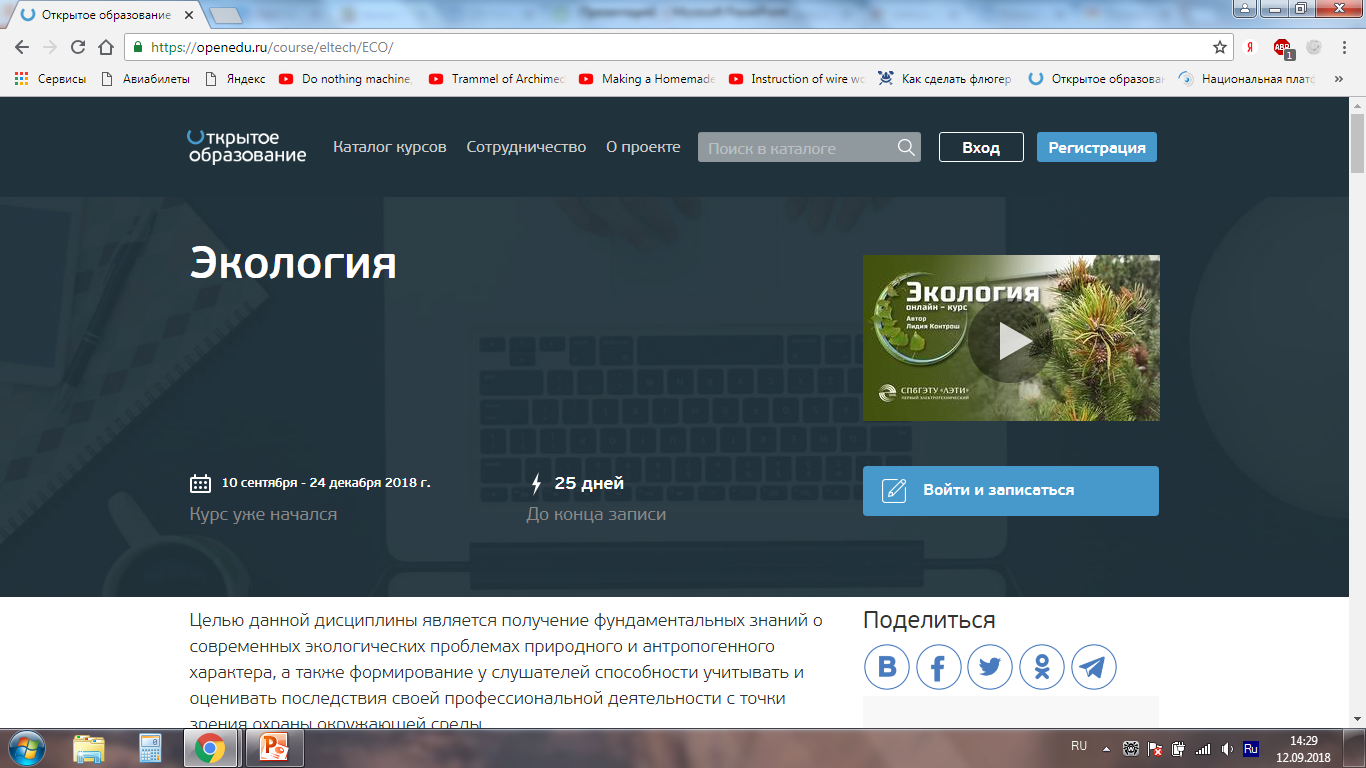 5. Этап.
Информирование о регистрации:  заполняете таблицу в формате эксель и высылаете данные на эл. почту tigerigr@yandex.ru. В теме письма указать от какого студента информация.
Если вы зарегистрировались на несколько курсов, то указываете их через запятую. Также обязательно указать название ВУЗа, если курс не читается преподавателями НИТУ «МИСиС».
6. Этап.
Прохождение курсов:
Включает себя просмотр видеоуроков.
Затем после каждого этапа выполнение контрольных заданий.
7. Этап.
Окончательный этап финальный тест.
Внимание: до финального теста не допустят в случае не выполнения контрольных занятий во время действия курсов.
7. Этап. Вариант с финальным тестом
Окончательный этап финальный тест.
Внимание: до финального теста не допустят в случае не выполнения контрольных занятий во время действия курсов.
Сертификат считается положительным при получении более  итоговых 50% .
На примере 84%
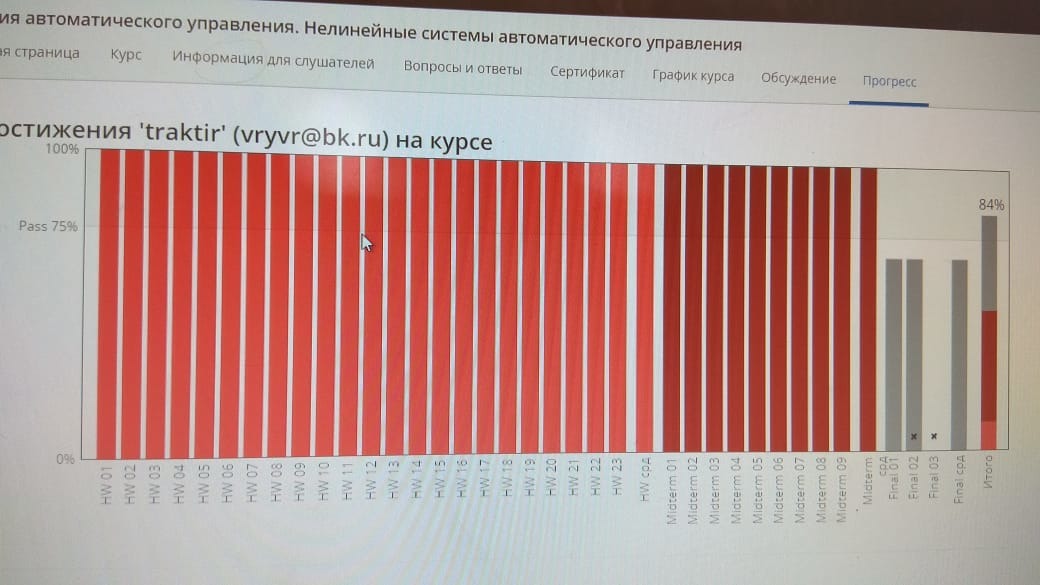 7. Этап. Вариант без финального теста.
Окончание обучения.
Прохождение  без финального теста.
Внимание:   Пройти полный курс по выбранной дисциплине. Подтвердить прохождение курса данными с личной странички.
Получить информацию о сдаче зачета или экзамена у преподавателя ВФ МИСиС.
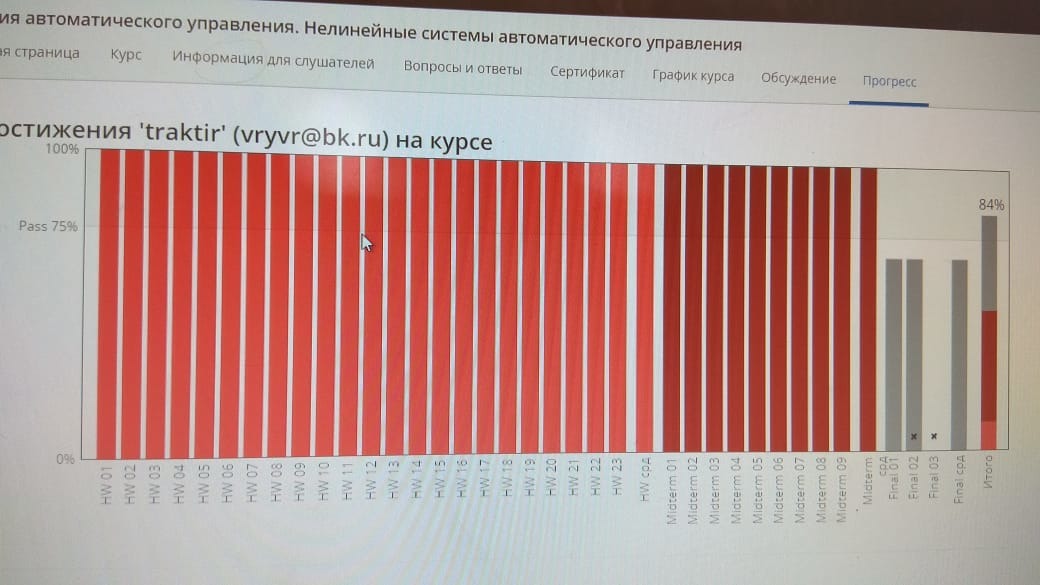